UELA PESQUISA EM EDUCAÇÃO EM CIÊNCIA NA PERSPECTIVA DOS ESTUDOS FOUCAULTIANOS
Os Estudos Foucaultianos como campo
Situando e sitiando o pensamento de Michel Foucault
A oficina de Foucault: primeiras aproximações
Aproximações entre Foucault, Kuhn e Feyerabend, o Ensino de Ciências e a Educação Matemática


 
BIBLIOGRAFIA: 
GALLO, Silvio D.; VEIGA-NETO, Alfredo. Ensaio para uma Filosofia da Educação. Educação. São Paulo: Segmento. n. 3 (Especial Foucault Pensa a Educação), mar., 2007.
VEIGA-NETO, Alfredo. Na oficina de Foucault. In: GONDRA, José; KOHAN, Walter (org.). Foucault 80 anos. Belo Horizonte: Autêntica, 2006. p. 79-91.
VEIGA-NETO, Alfredo. Foucault & a Educação. Belo Horizonte: Autêntica, 2008.
VEIGA-NETO, Alfredo. Educação em Ciências e Biopolítica, Educação Ambiental e Noopolítica. In: HENNING, Paula C.; RIBEIRO, Paula Regina C.; SCHMIDT, Elisabeth B. (org.). Perspectivas de investigação no campo da Educação Ambiental & Educação em Ciências. Rio Grande: FURG, 2011. p. 9-21.
VEIGA-NETO, Alfredo. Ecopolítica e a desterritorialização do humano. Apontamentos e provocações. Ecopolítica. São Paulo: FAPESP, n. 5, jan-abr, 2013. p. 31-39.
VEIGA-NETO, Alfredo; LOPES, Maura Corcini. Há teoria e método em Michel Foucault? Implicações educacionais. In: CLARETO, Sônia Maria; FERRARI, Anderson (org.). Foucault, Deleuze & Educação. Juiz de Fora: UFJF, 2010. p. 33-47.
alfredoveiganeto@gmail.com
Estudos Foucaultianos como campo
O conceito de campo é de Pierre Bourdieu

O conceito de campo complementa o de habitus e consiste no espaço (físico ou simbólico) em que ocorrem as relações entre os indivíduos, grupos e estruturas sociais. Tal espaço é sempre dinâmico. Trata-se de uma dinâmica que obedece a leis próprias, animada sempre pelas disputas ocorridas em seu interior, e cujo móvel é invariavelmente o interesse em ser bem-sucedido nas relações estabelecidas entre os seus componentes (seja no nível dos agentes, seja no nível das estruturas em que eles se posicionam).

O habitus funciona como um esquema de ação, de percepção e de reflexão, que está presente na corpo e na mente – como em posturas e gestos (hexis), maneiras de ver e classificar da coletividade em um determinado campo, operando distinções. As disposições presentes no habitus são plásticas e flexíveis, podendo ser fortes ou fracas e são adquiridas pela interiorização das estruturas sociais.
Educação & Contemporaneidade
Que mundo é este ?
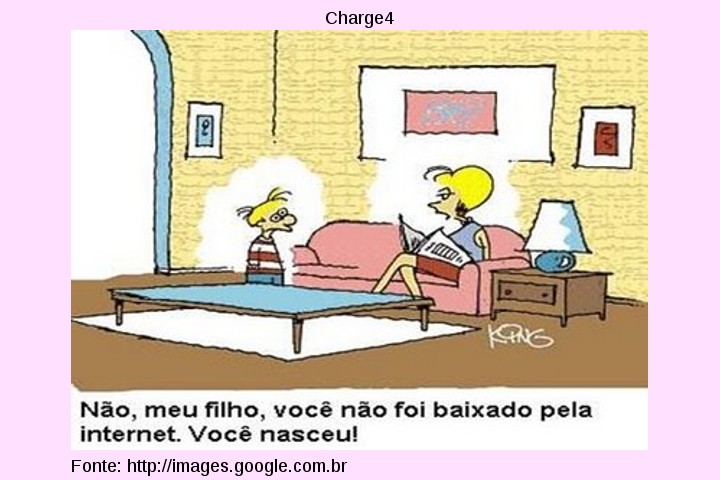 alfredoveiganeto@gmail.com
Educação & Contemporaneidade
Que mundo é este ?
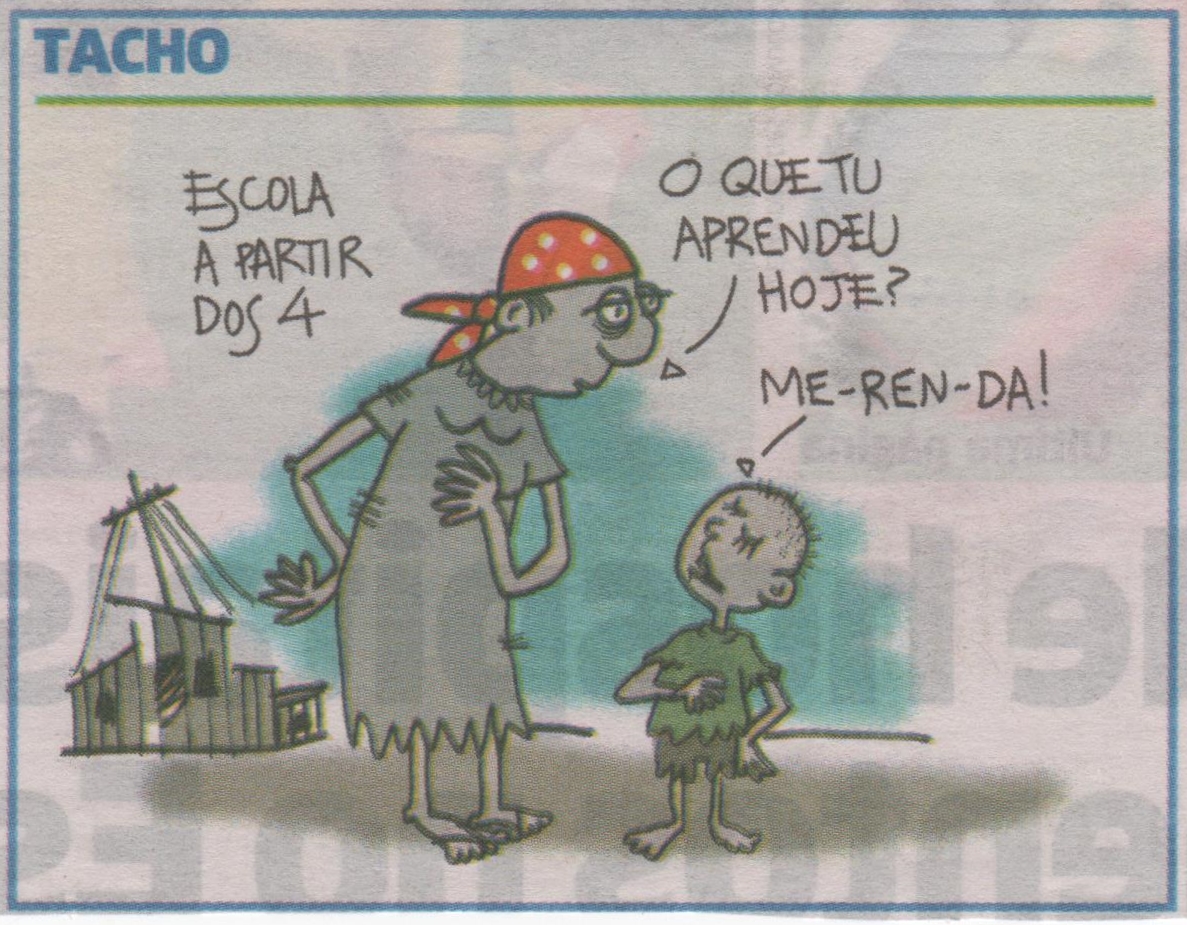 Educação & Contemporaneidade
Que mundo é este ?
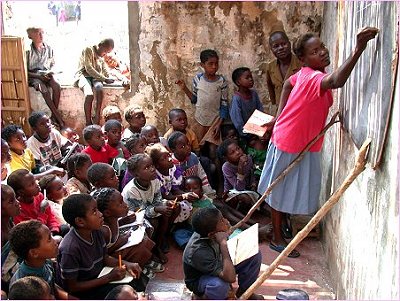 Educação & Contemporaneidade
Que mundo é este ?
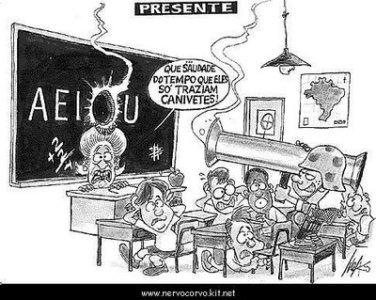 E foste um difícil começo, afasto o que não conheço.
E quem vem de outro sonho feliz de cidade
Aprende, depressa, a chamar-te de realidade.
Porque és o avesso do avesso do avesso do avesso.
Sampa. Caetano Veloso



As 5 palavras-chave para caracterizar Michel Foucault:
  atualidade    mobilidade    torsão    suspeita    prática





O problema do mundo de hoje é que as pessoas 
inteligentes estão cheias de dúvidas, 
e as pessoas idiotas estão cheias de certeza. 
			Charles Bukowski
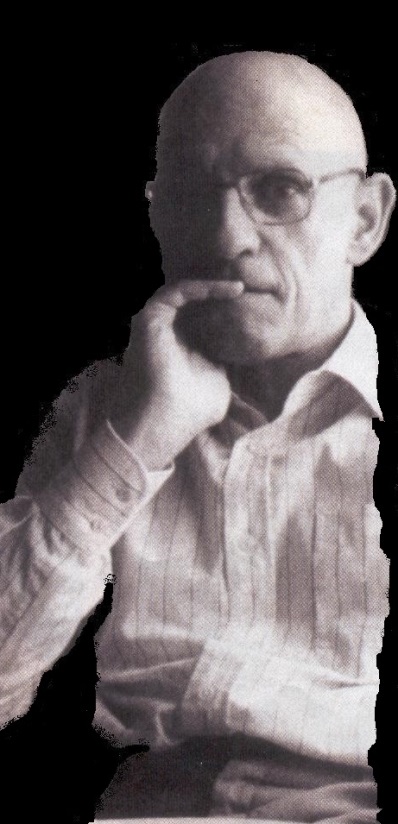 Para situar...

Modernidade
A Modernidade, de modo muito resumido e simplificado, pode ser entendida menos como um período histórico e mais como uma “forma de vida” marcada pela fé na razão/racionalidade, no progresso e no modelo de Homem e sociedade “inventados” pelo Iluminismo europeu, no século XVIII. Para Zigmunt Bauman, é o tempo das certezas sólidas.

Idade Média

			Modernidade

					            Contemporaneidade

			      
     

       crises - rupturas                  novos cenários                  novos atores
Contemporaneidade / Pós-modernidade / Neomodernidade 
Hipermodernidade / Modernidade Líquida / 
Modernidade Tardia / Modernidade Avançada . . .

Talvez tudo o que possamos dizer com algum grau de segurança é o que o pós-moderno não é. Certamente não é um termo que designa uma teoria sistemática ou uma filosofia compreensiva. Nem se refere a um sistema de ideias ou conceitos no sentido convencional; nem é uma palavra que denota um movimento social ou cultural unificado. Tudo o que podemos dizer é que ele é complexo e multiforme, que resiste a uma explanação redutiva e simplista.
(Usher & Edwards, Postmodernism and education, 1994, p. 7)
Modernidade				 Contemporaneidade






           solidez						    liquidez
   futuro modelável, administrável			      incerteza, volatilidade
						                    descarte, hiperconsumo

  espacialidade fragmentária			   colapso da espacialidade
     lugarização estrita			              desfronteirização, globalização

          sociedade			              comunidade                  individualismo
temporalidade linear		            colapso da temporalidade
    passado — presente — futuro		             	        presentificação
  forte responsabilização indiv.		             fraca responsabilização indiv.
   respeito ao timing coletivo		         respeito ao timing individualizado
Educação & Contemporaneidade
Em termos educacionais...
          Modernidade				     Contemporaneidade

                disciplina					controle
  comportamentos regrados e previsíveis	 comportamentos estratégicos e flexíveis
 				                                           crise da autoria e da autoridade

  
   exaltação do ser (contra o ter)		   exaltação do parecer (que é, que tem)
      ética transcendental			        ética flexível, de circunstância
					                 espetáculo, performance, competição
 

 ênfase no conhecimento e no saber	       ênfase na informação (infomania)
          saber ≠ conhecimento			               cosmopolitismo inacabado
						                  educação permanente
Educação & Contemporaneidade
Em termos educacionais...
             Modernidade				 Contemporaneidade

                 ênfase na tradição			ênfase na tradução
 
       ênfase no sedentarismo		                     ênfase no nomadismo
     sala de aula, laboratório, 		          	          qualquer lugar
    trabalho de campo (ágora)		        shopping, não-lugares (Tom Mathiesen) 
 
         trabalho material				       trabalho imaterial
   Henry Ford, relações emprego estáveis	Bill Gates, relações emprego precárias
   espaços e tempos estáveis, previsíveis		espaços e tempos instáveis	    
							 intensificação do trabalho

   homogeneidade social estratificada        heterogeneidade social                
								            despolitização
do moderno ao contemporâneo

          moderno			    	            contemporâneo
            como...				  	     como...

         - necessidade                                                                                  - contingência
         - privatização		  	   	     - publicização - espetacularização
  - secularização – laicização            	     		   - individualização
     - novas espacialidades    localização       	   	- colapso do espaço glocalização
  - novas temporalidades abstração do tempo          	   	- colapso do tempo presentificação
    - crise permanente		   		 - agudização da crise
          - sujeito 				                - novas subjetividades
  - duplo empírico-transcendental		               - empresário de si mesmo
       - solidez  -  certeza                                                                   - liquidez - incerteza
         - permanência					 - impermanência
        - fronteirização					 - desfronteirização
       - corpos dóceis					  - corpos flexíveis
         - tradição					      - tradução
      - sedentarismo	ágora				- nomadismo  shopping
       - Henry Ford					      - Bill Gates
         - sociedade					    - comunidade
         - disciplina					      - controle
Educação & Contemporaneidade
O elogio da diferença


	       Modernidade				Contemporaneidade

   Escola promotora da	  	    Escola se declara mesmidade			promotora da diferença
  
     (o diferente é o problema)	        	         (o mesmo é o problema)


 ideal da homogeneidade	 

						ideal da heterogeneidade
Educação & Contemporaneidade
O paradoxo da escola contemporânea

 As tensões:

Na escola moderna, a tensão decorre da dominação verticalizada, em nome do contrato social. A inclusão é conformadora, mesmo que feita em nome do humanismo; a inclusão nivela e homogeneiza (em estratos diferentes), objetivando a fusão cultural.

Na escola contemporânea, a tensão decorre das lutas entre grupos que querem marcar suas diferenças (tribos, comunidades etc.). A inclusão é a garantia de um espaço de trocas que garantam a manutenção da diversidade, até evitando a fusão cultural.
Virada linguística, virada epistemológica; diferença e repetição
Filosofia como...

       realidade




conhecimento sobre a realidade
sujeito                                   objeto
método

epistemologia

virada filosófica 


 conhecimento linguístico da realidade — porque é a linguagem que institui o sentido das coisas, do mundo

Para Foucault: “Mas o que é a filosofia hoje em dia —eu quero dizer a atividade filosófica— senão o trabalho crítico do pensamento sobre o próprio pensamento? 
 [Eu pergunto] se ela não consiste, ao invés de legitimar aquilo que já se sabe, num empreendimento de saber como e até que ponto seria possível pensar de outro modo?”

(FOUCAULT, Michel. História da Sexualidade. Vol 2: O uso dos prazeres. Rio de Janeiro: Graal, 1994, p. 13).
Virada linguística, virada epistemológica; diferença e repetição

Linguagem
como...


	essência — a linguagem é a coisa, é opaca e mágica


	representação — a linguagem representa a coisa

virada linguística  
	instituição — institui o sentido das coisas
A questão da realidade

nem materialismo tosco, nem idealismo tosco
mas . . .

     sentido (pela linguagem)

	  Relação
	      de 					realidade
             imanência				


     materialidade
Virada linguística, virada epistemológica; diferença e repetição

Materialidade  ≠  Realidade

O fato de que o sentido seja dado pela linguagem não implica que a realidade se reduza à linguagem.

Realidade = materialidade com sentido (“linguageiro”)

Assim, há uma materialidade cuja relação com a linguagem é imanente; desse modo, a própria linguagem é também da ordem da materialidade. O discurso não é uma abstração exterior à realidade; ele tem materialidade.

Tudo é diferença. A repetição é construída.
Virada linguística, virada epistemológica; verdade e relativismo


“Não basta aprender o que tem de se dizer em todos os casos sobre um objeto, mas também como devemos falar dele. Temos sempre de começar por aprender o método de o abordar”
				(Wittgenstein)


“A maior inimiga da verdade não é a mentira, mas a convicção”.    “As verdades são mitos que se esqueceram que o são” (Nietzsche)


“A verdade é deste mundo” (Foucault)


A noção bachelardiana de “regionalidade da epistemologia” e o princípio kuhniano da “inseparabilidade entre método e teoria” desuniversalizaram os conceitos de método e teoria, na medida em que, respectivamente, método e teoria são sempre referentes a um campo de saberes ou estão sempre circunscritos a algum paradigma.
Virada linguística, virada epistemológica; verdade e relativismo

Linguagem
liberdade, leituras, realidade etc.

— Ainda que a semântica nunca seja extensional, o dado é um limite para o dizível e, consequentemente, para a leitura.
 
— Para além da materialidade com sentido, está a metafísica; e a metafísica não nos interessa (Ludwig Wittgenstein).

— Cuidado com a falácia da livre leitura (a “minha leitura”...). São possíveis infinitas leituras com sentido; mas isso não significa que seja possível toda e qualquer leitura (que faça sentido). Afinal, infinito ≠ todos.

— A leitura não dispensa a língua em que é pronunciada.

— A leitura monumental é mais importante e produtiva do que a leitura documental, sem que uma exclua a outra.

— Princípio da interincompreensão: toda leitura interpreta os enunciados originais segundo a semântica global daquele que lê, de modo que o lido é sempre um simulacro.
A Doutrina dos 2 mundos

					ideias		 razão intuitiva
						          verdadeiro conhecimento
Mundo	essências (essĕre – ser)
Inteligível				matemática	 razão discursiva
(apodítico, arché)				    (dianoia)
epistêmico			
 a linha...
					realidades	   crença (pistis)
Mundo	aparências				
Sensível	(para + essĕre = parece) 			
(hipotético, prisão)				cópias	 boas (ícone) ilusão (eikrasia)	
doxológico						 más (simulacro)
dialética
revelação - representação
Filosofias metafísicas e pós-metafísicas


A maioria das Filosofias metafísicas assumem a doutrina dual platônica – a verdade é de outro mundo
Platão: redução da diferença à mesmidade - alegoria da caverna (as 2 leituras); modelo e simulacro. Primado da representação. Filosofia como espelho (caminhos ascendente e descendente). A prisão (castigo): no platonismo e no neoplatonismo (adaptação cristã).


As Filosofias pós-metafísicas não assumem a doutrina dual platônica – a verdade é deste mundo
Somos apenas nós com nós mesmos. Centralidade da história e das práticas.
Michel Foucault como filósofo


Foucault como um “contraponto” ao pensamento moderno (mas não necessariamente “contra” a Modernidade)

Foucault como uma fonte (dentre outras...) para “pensar de outros modos” (Touraine, 2007) Mas que modos são esses?



1. Pensar por fora do arco platônico
“a verdade é deste mundo”


2. Pensar de costas para as metanarrativas iluministas


3. Assumir apenas o a priori histórico
“Todas as minhas análises são contra a ideia de necessidades universais na existência humana. Elas mostram a arbitrariedade e qual espaço de liberdade podemos ainda desfrutar e como muitas mudanças podem ainda ser feitas.” FOUCAULT, Michel. Verdade, Poder e si mesmo. In: FOUCAULT, Michel. Ditos e Escritos V. Ética, Sexualidade, Política. Rio de Janeiro. Forense Universitária, 2004. p.296.


4. Afinar com o neopragmatismo
Os 3 nãos: ao fundacionismo, ao essencialismo, ao representacionismo/realismo
Colocar-se fora do arco platônico
(não significa ir contra, mas dar as costas a)

Dar as costas à doutrina dual de Platão
Compreender a alegoria da caverna (República e Timeus) como um recurso heurístico e não como uma verdade revelada
“A verdade é deste mundo” (Foucault)


Esquecer a transcendência


Dar outro estatuto à Filosofia
“Mas o que é filosofar hoje em dia — quero dizer, a atividade filosófica — senão o trabalho crítico do pensamento sobre o próprio pensamento? [Eu pergunto] se ela não consiste, ao invés de legitimar aquilo que já se sabe, num empreendimento de saber como e até que ponto seria possível pensar de outro modo? ” (Foucault)
Os 3 domínios foucaultianos

    - A sempre problemática periodização . . .
	
    - Os 3 domínios:

     ser-saber – HL (1961), NC, PC, AS
						            arqueologia

     ser-poder – HL, OD (1970), VP (1975), HS 1 (1976), Cursos no Col. de France
							genealogia

     ser-consigo – HL, HS 2 e 3 (1984), Cursos no Col. de France
				     	    arqueogenealogia,  anarqueologia
Revisitando Foucault
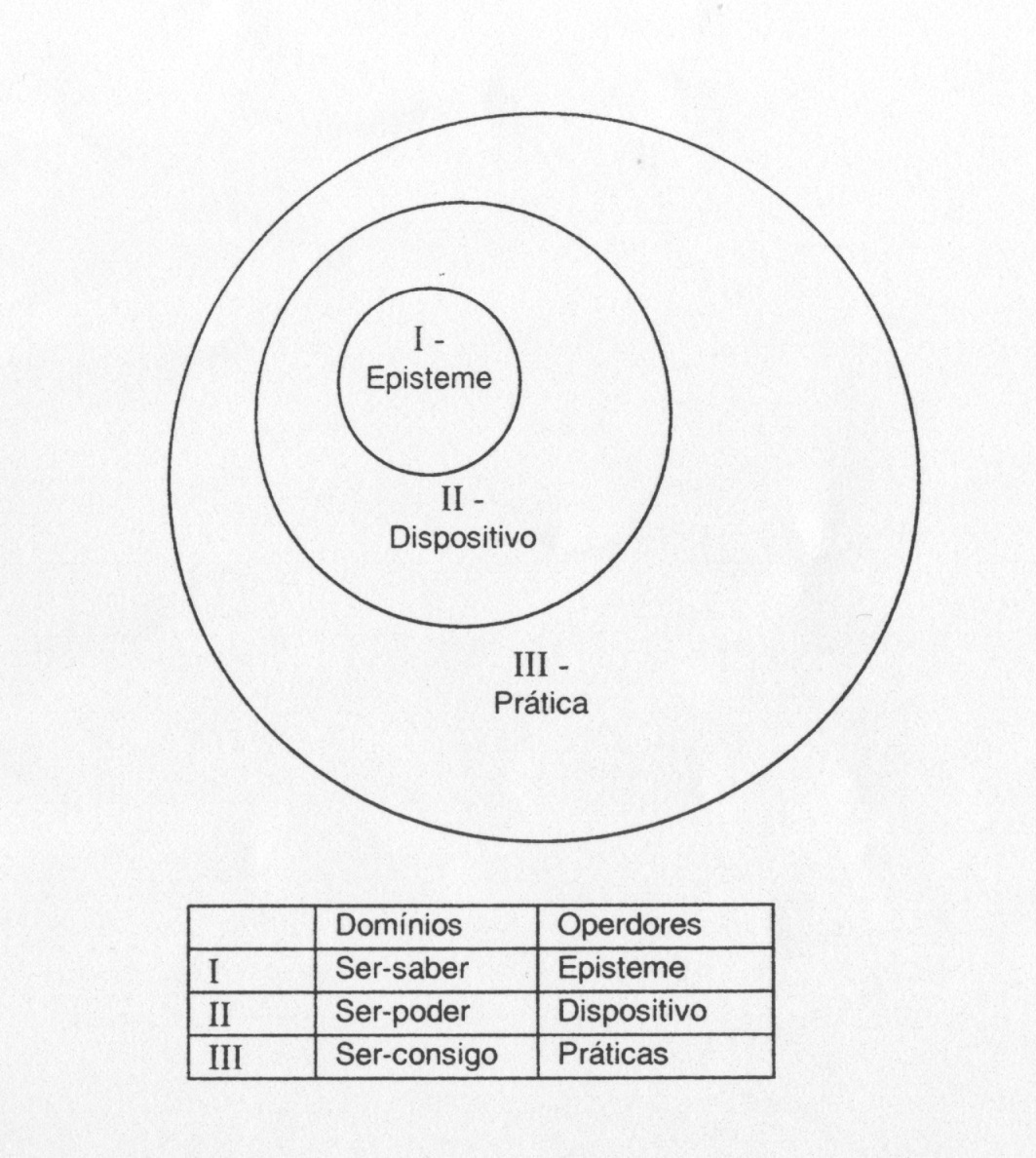 “Métodos”
Arqueologia
Genealogia
Arqueogenealogia  Anarqueologia
Relações entre Estado e Mercado
mercantilismo			fisiocracia


		     X

	      liberalismo			  neoliberalismo
		
	        		  estado			  mercado
Que mundo é este ?
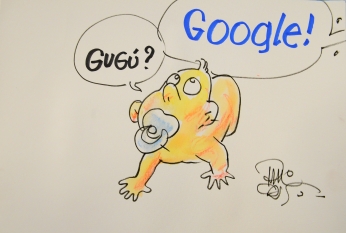 alfredoveiganeto@gmail.com